物理
人教˙八年级（上册）
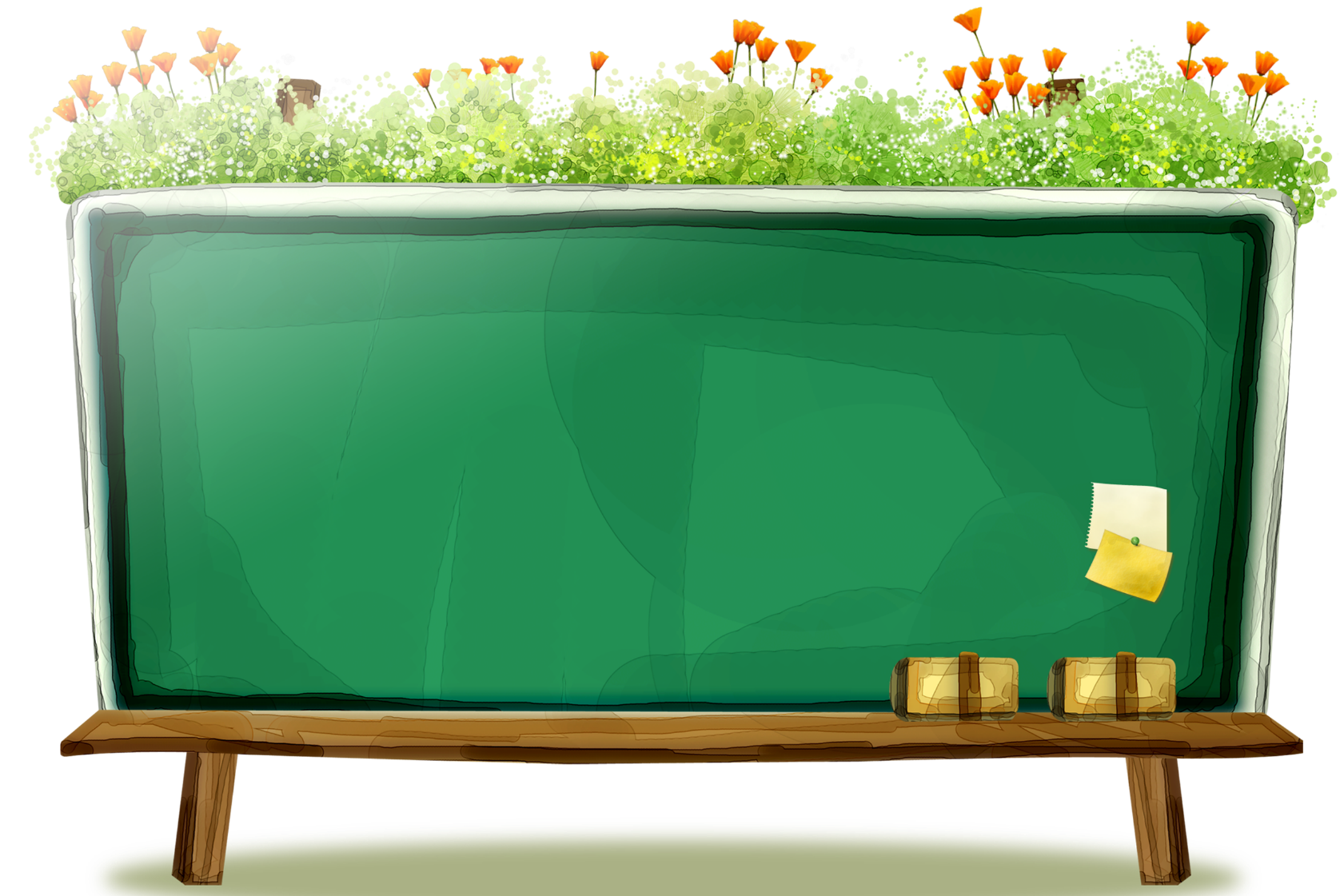 第一章  机械运动
第1节 长度和时间的测量
课前准备
学习目标
1.了解长度的基本单位，以及什么是国际单位？长度单位之间的换算关系？
教学分析
2.了解常用测量长度工具 都有哪些，了解零刻度线、量程，分度值是多少？如何正确地使用刻度尺，以及需要注意哪些要点呢？
3.时间的基本单位是什么？时间单位的换算关系，以及有哪些工具测量时间？了解什么是测量误差、怎么减少误差？
课前准备
学习重点：认识常用的计时工具长度测量工具，会用刻度尺测量长度。
教学分析
学习难点：了解长度测量的方法以及测量的注意事项？认识实验误差。
学习方法：情景导入以小组为单位做实验，得出事实，清晰认识。
学具准备：直尺，卷尺，三角尺，铅笔、木板、游标卡尺、螺旋测微器、停表。
教学内容
03
01
点我喔
情景引入
巩固扩展
04
02
互动新授
课堂小结
情景引入
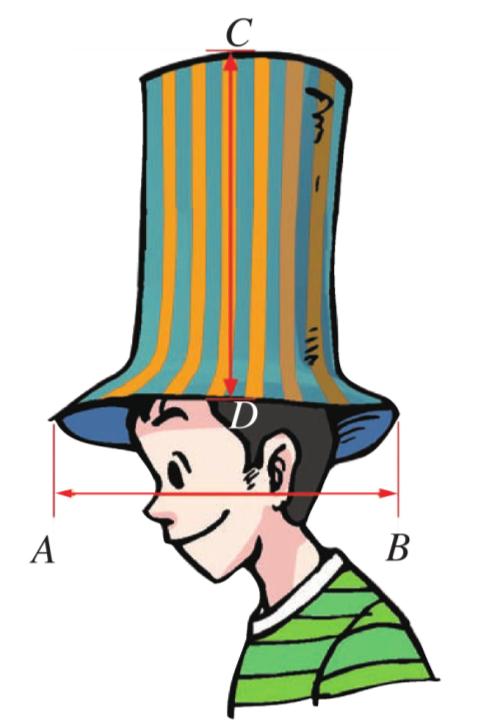 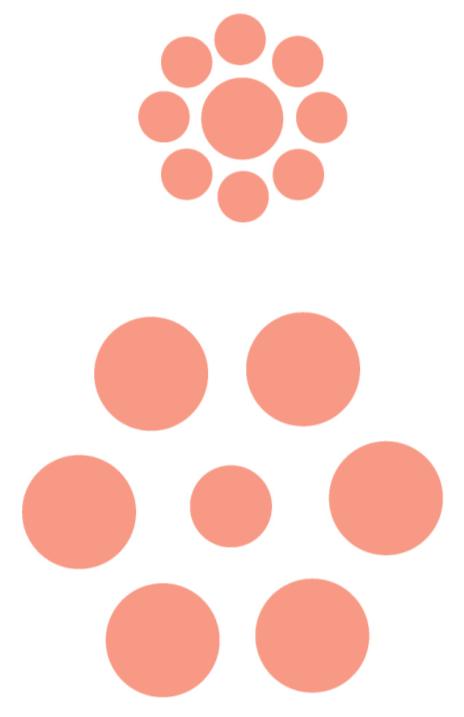 直径AB长还是帽子高度CD长?
中心的两个圆哪个面积大?
情景引入
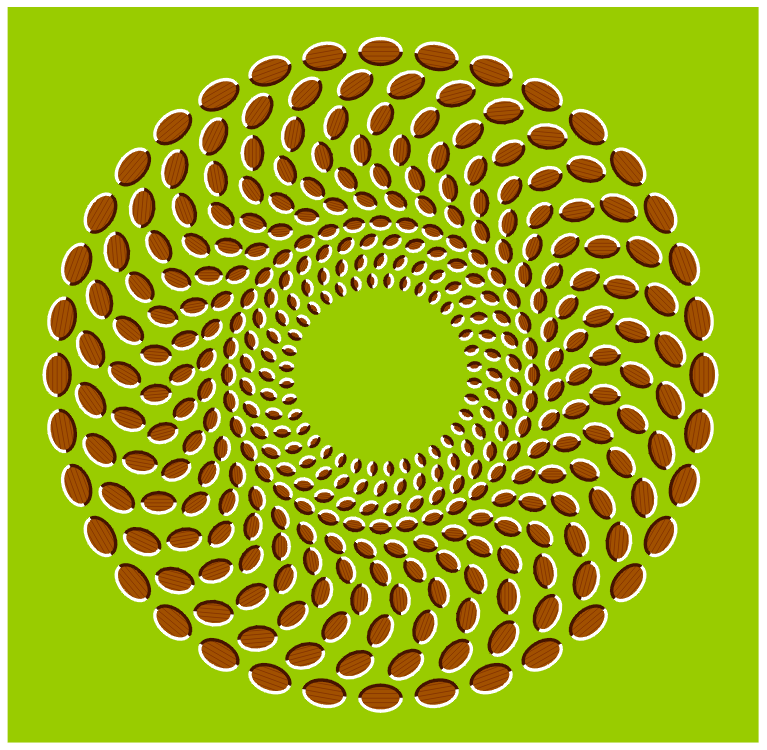 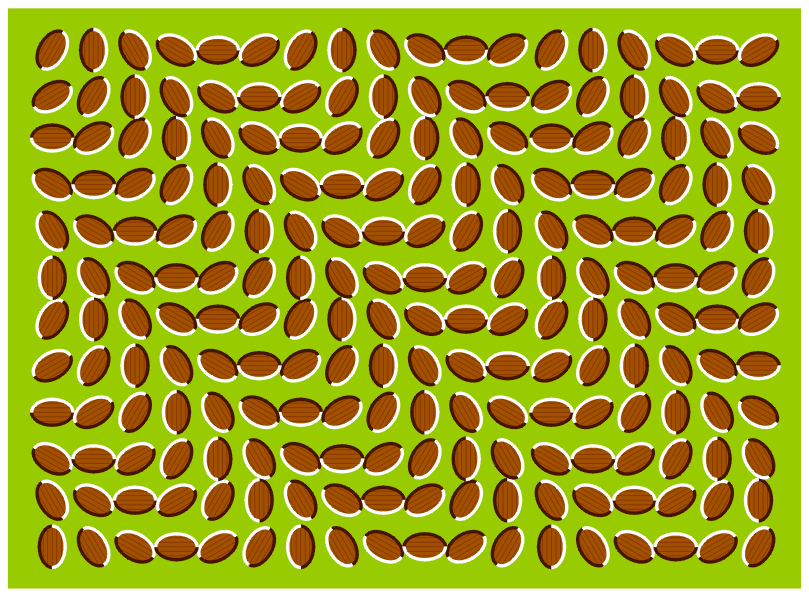 为了更准确地认识周围的世界，把握事物的特点，我们发明工具，帮助我们测量。
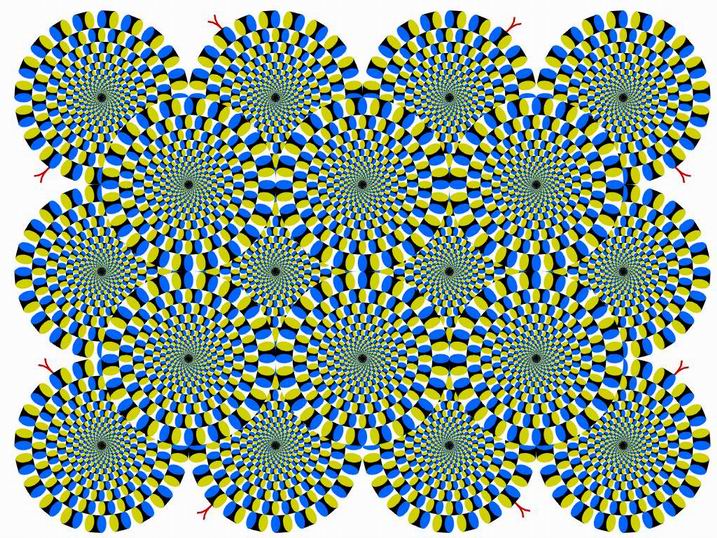 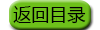 知识点一 “长度的单位”
互动新授
国际单位制中长度的主要单位是：米    符号：m。
1983年国际计量大会规定：光在真空中1/299792458秒内所经过的路程的长度定义为1m。
常用单位：千米（km）分米（dm）厘米（cm）  毫米（mm）微米（µm）纳米（nm）。
1cm
常用长度单位之间的换算
互动新授
知识点二 “长度的测量”
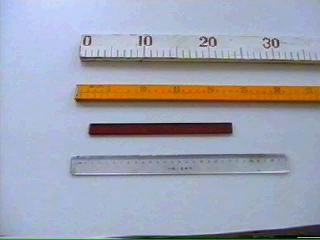 刻度尺
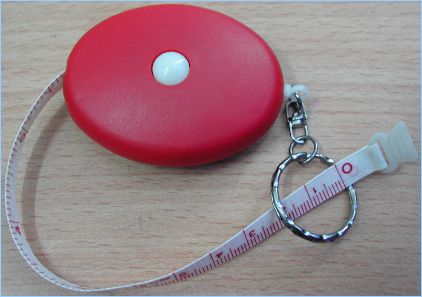 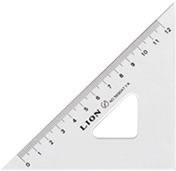 皮尺
三角尺
互动新授
常用的长度测量工具
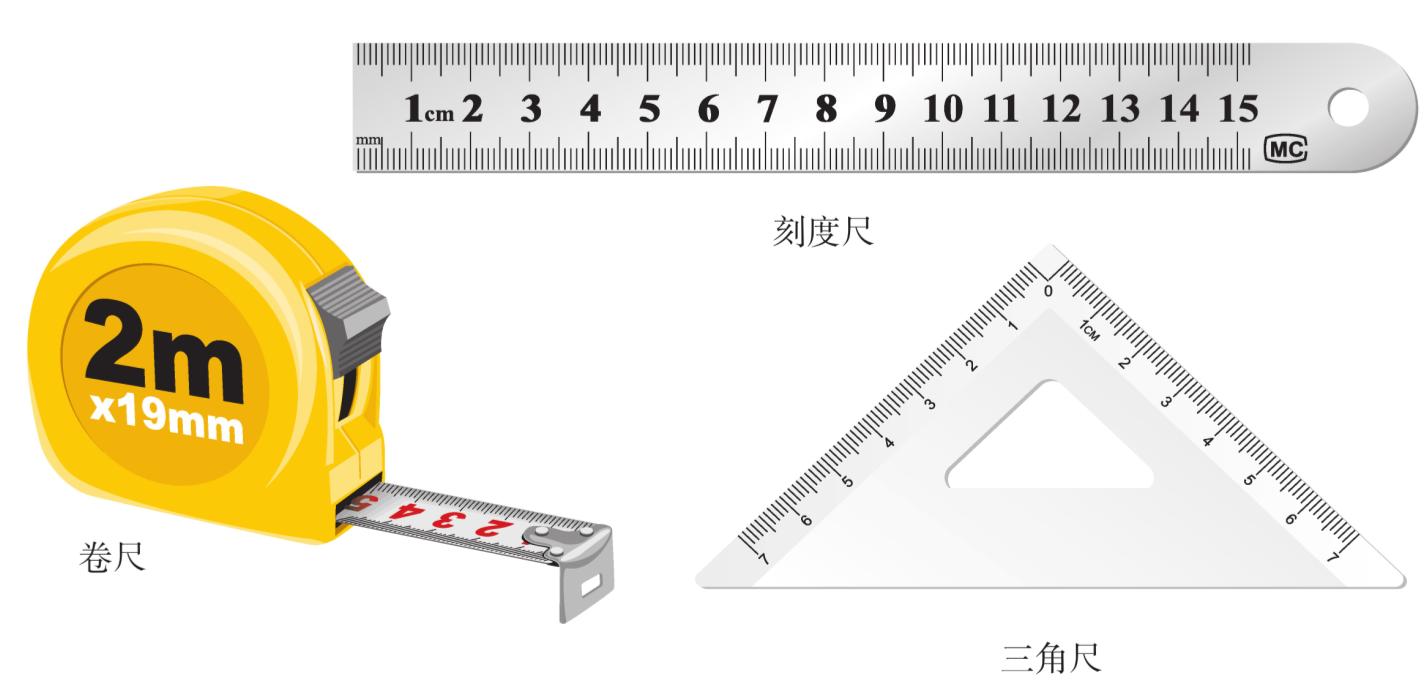 卷尺
探究：如何使用刻度尺
互动新授
大家分小组进行试验
1.刻度尺零刻度线的位置在哪里？
2.它的量程，也就是它的测量范围是多少？
3.它的分度值（相邻的两刻度线之间的长度，它决定测量的精确程度）是多少？
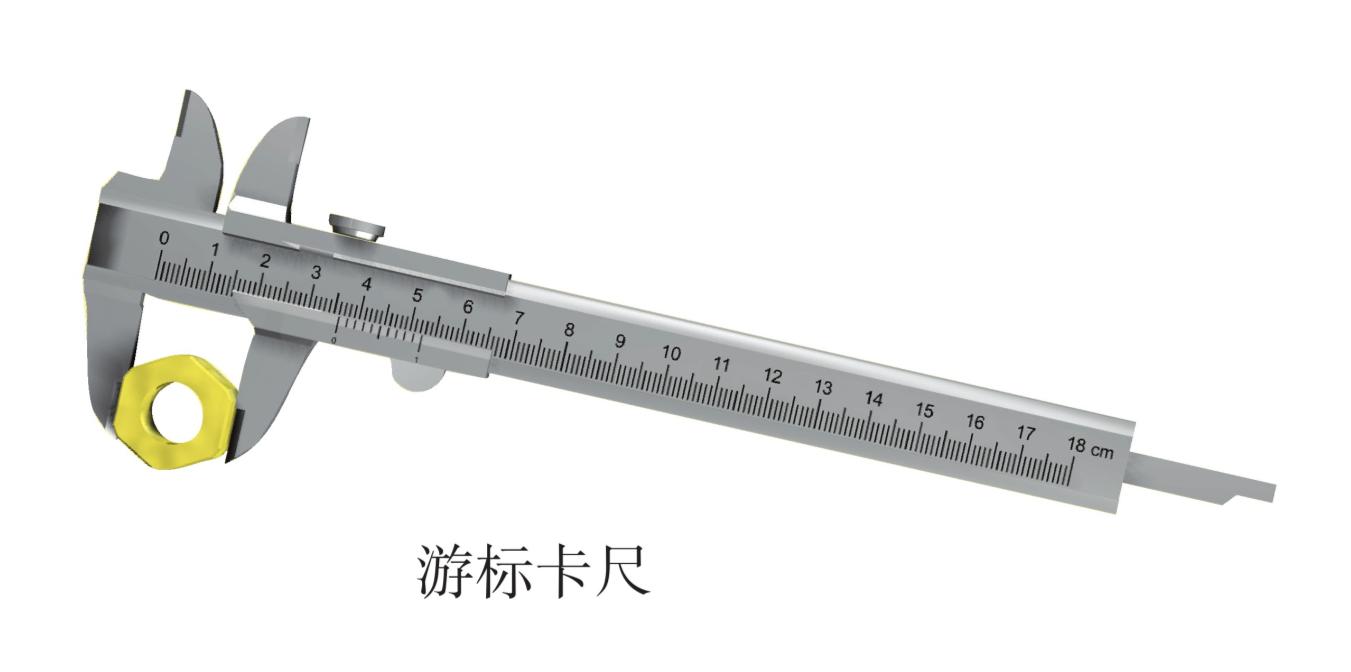 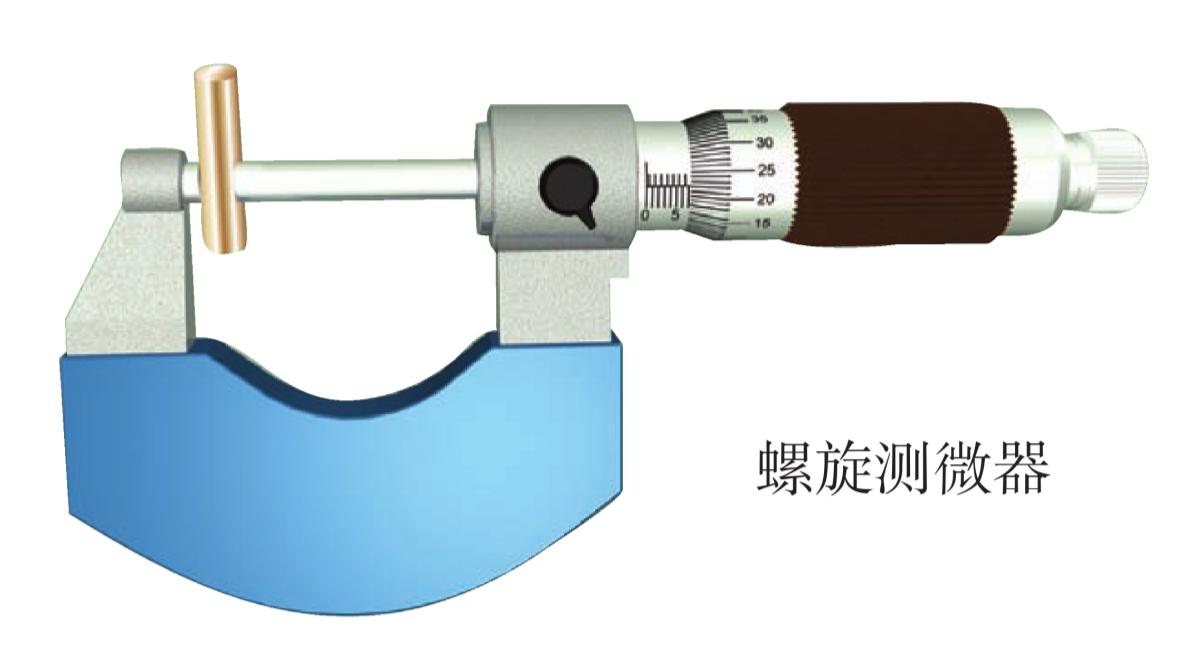 互动新授
准确的长度测量工具
0 cm     1           2            3           4            5            6           7            8          9          10
0 cm     1            2            3           4           5           6         7              8           9          10
互动新授
正确放置刻度尺：零刻度线对准被测物体的一端，有刻度线的一边紧靠被测物体且与被测边保持平行，不能歪斜。
0 cm     1           2            3           4            5            6           7            8          9          10
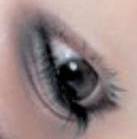 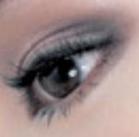 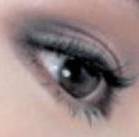 互动新授
会看：读数时，视线与刻度尺尺面垂直。
√
会记：记录的测量结果应由数字和单位组成。
知识点三 “时间的测量”
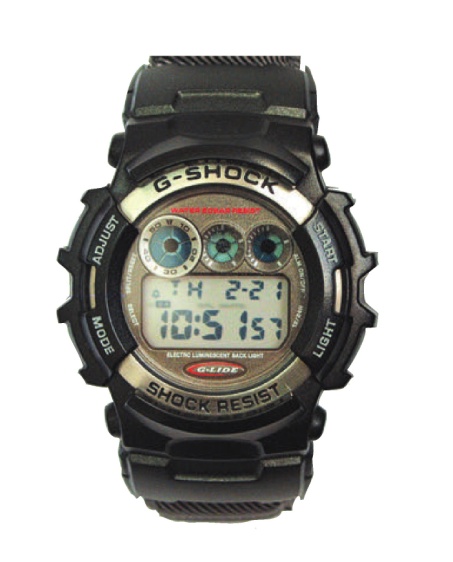 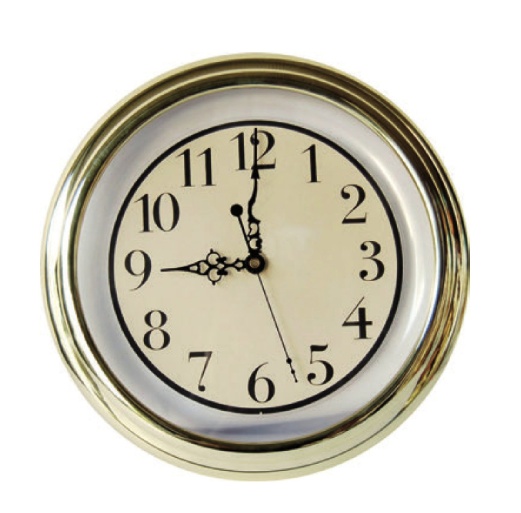 电子手表
石英钟
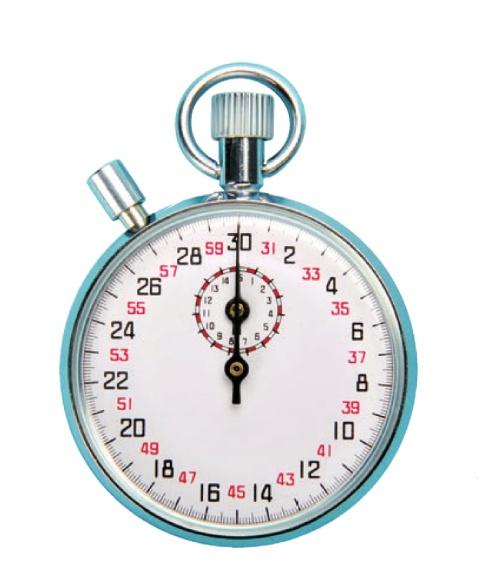 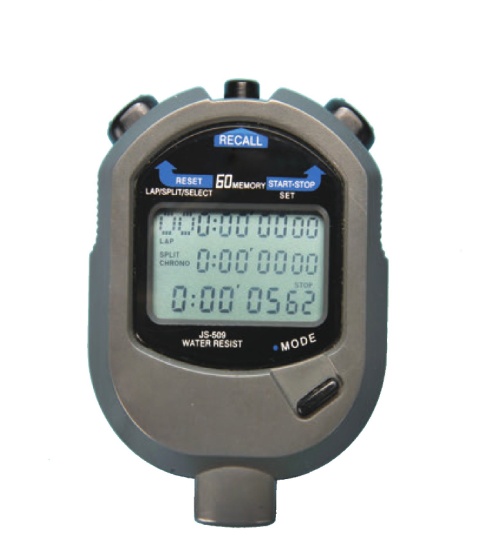 电子停表
机械停表
互动新授
（1）在国际单位制中，时间的基本单位是：秒  符号是s。
（2）时间单位的符号及单位进率：
    小时 （h）分（min） 秒（s)
     1h=60min    1min=60s。
知识点四 “误差”
互动新授
什么是误差？怎样减少误差？
2.学生之间可以相互阅读讨论，减少误差的方法是什么？
互动新授
在测量长度、时间以及其他物理量时，受所用仪器和测量方法的限制，测量值和真实值之间总会有差别，这就叫做误差
误差的概念：
多次测量取平均值，会更加接近真实值，选用精密的仪器改进测量的方法都是可以减少误差
减少误差的方法：
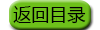 使用刻度尺测长度时，下面做法不正确的是（    ）。
A.放置刻度尺时，刻度尺应沿所测长度放置，并必须从0刻度线量起。
B.看刻度尺的时，视线要与尺面垂直，并要正对刻度线。
C读数时，根据所测长度末端靠近的刻度线来读取数据。
D记录时，要记下测量的数字和单位。
巩固扩展
A
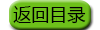 (一)国际单位制
(二)长度的测量
(三)时间的测量
(四)误差
课堂小结
长度和时间的测量
1．单位
2．单位间的换算关系
3．刻度尺
1．单位
2．测量工具
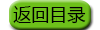 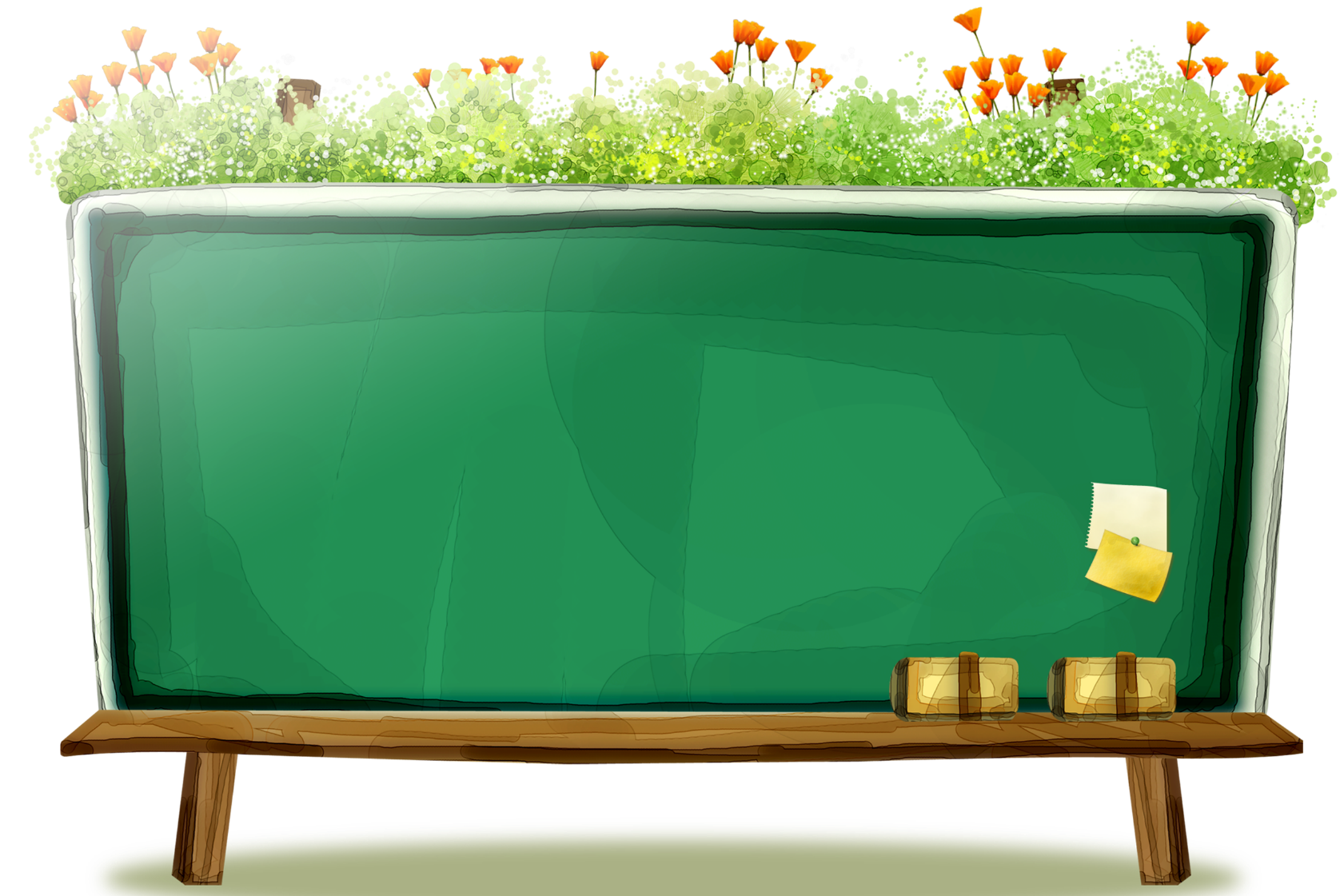 谢谢观看